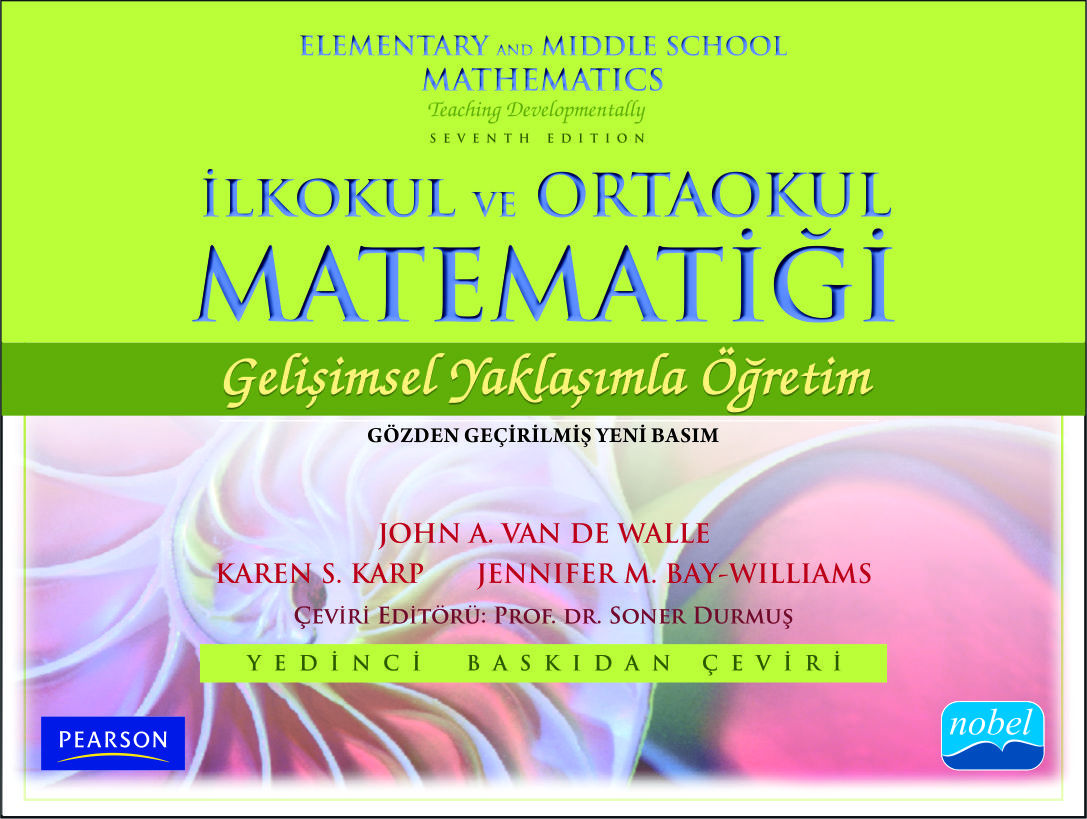 KISIM IIMatematiksel Kavram ve Prosedürlerin Gelişimi
BÖLÜM 9Dört İşlemin Anlamlarının Geliştirilmesi
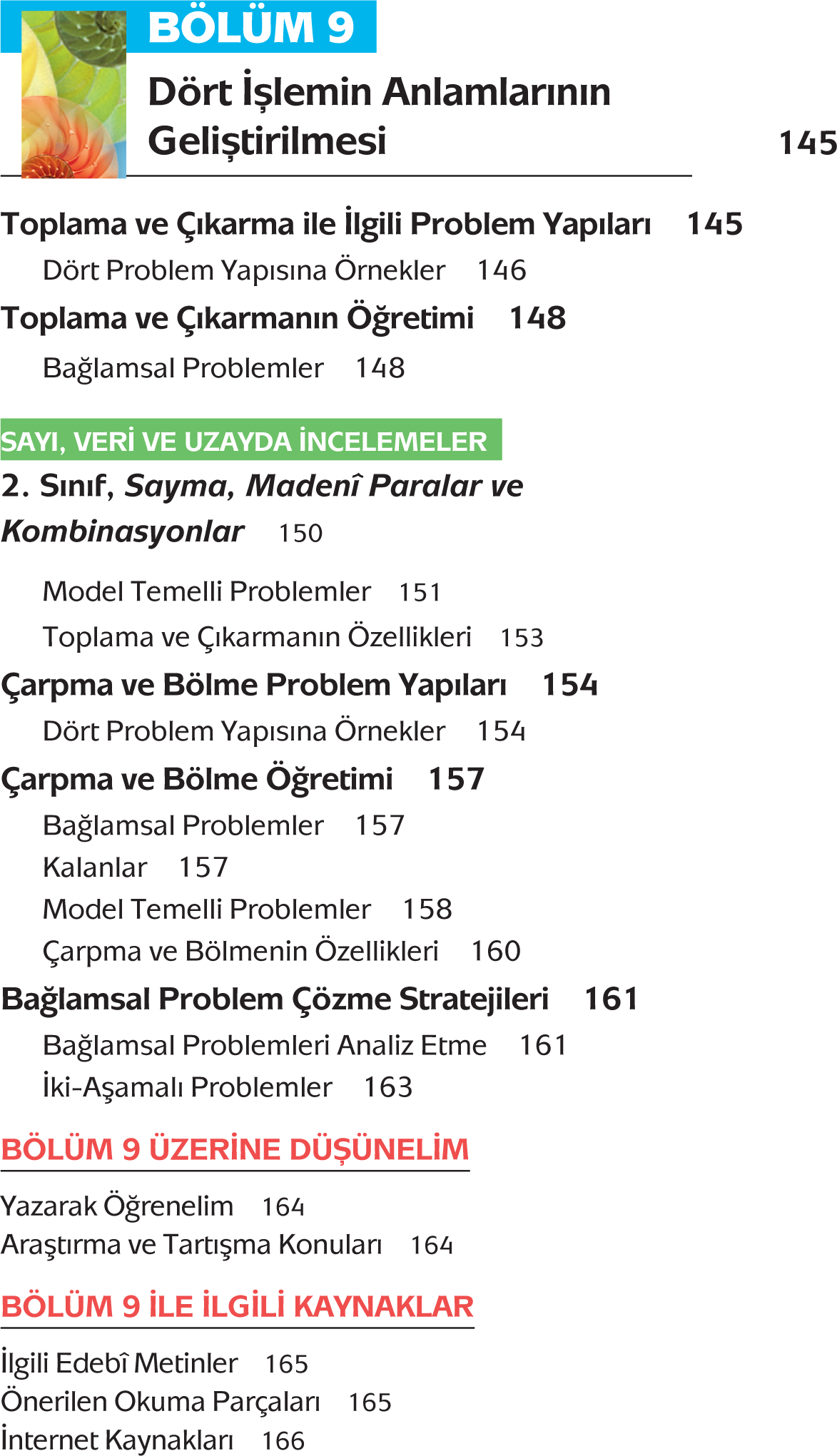 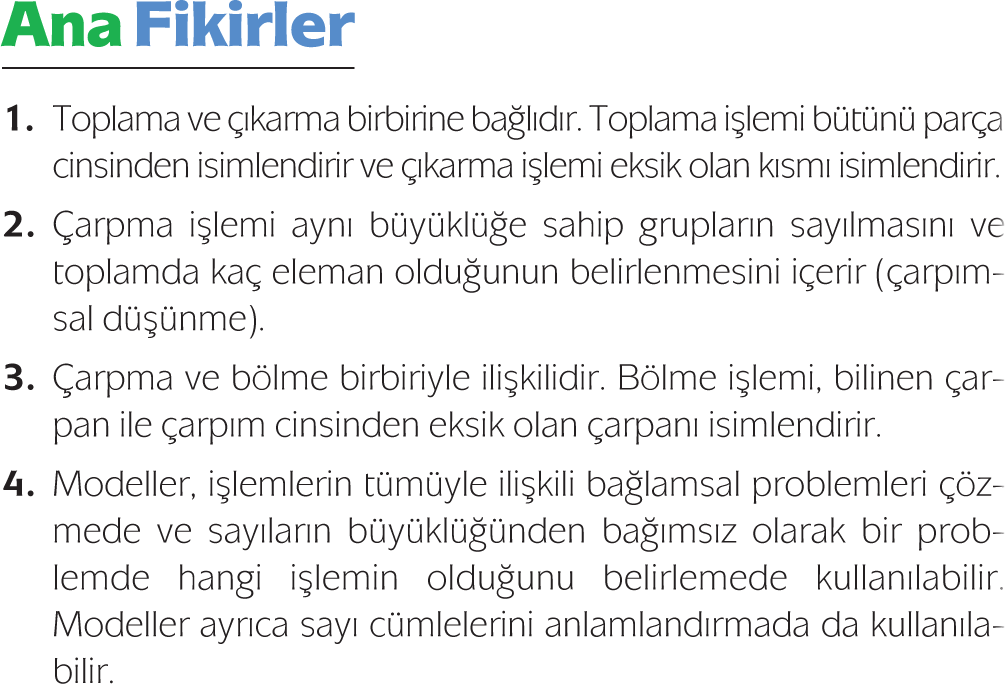 Toplama ve Çıkarma ile İlgili Problem Yapıları
Dört Problem Yapısına Örnekler
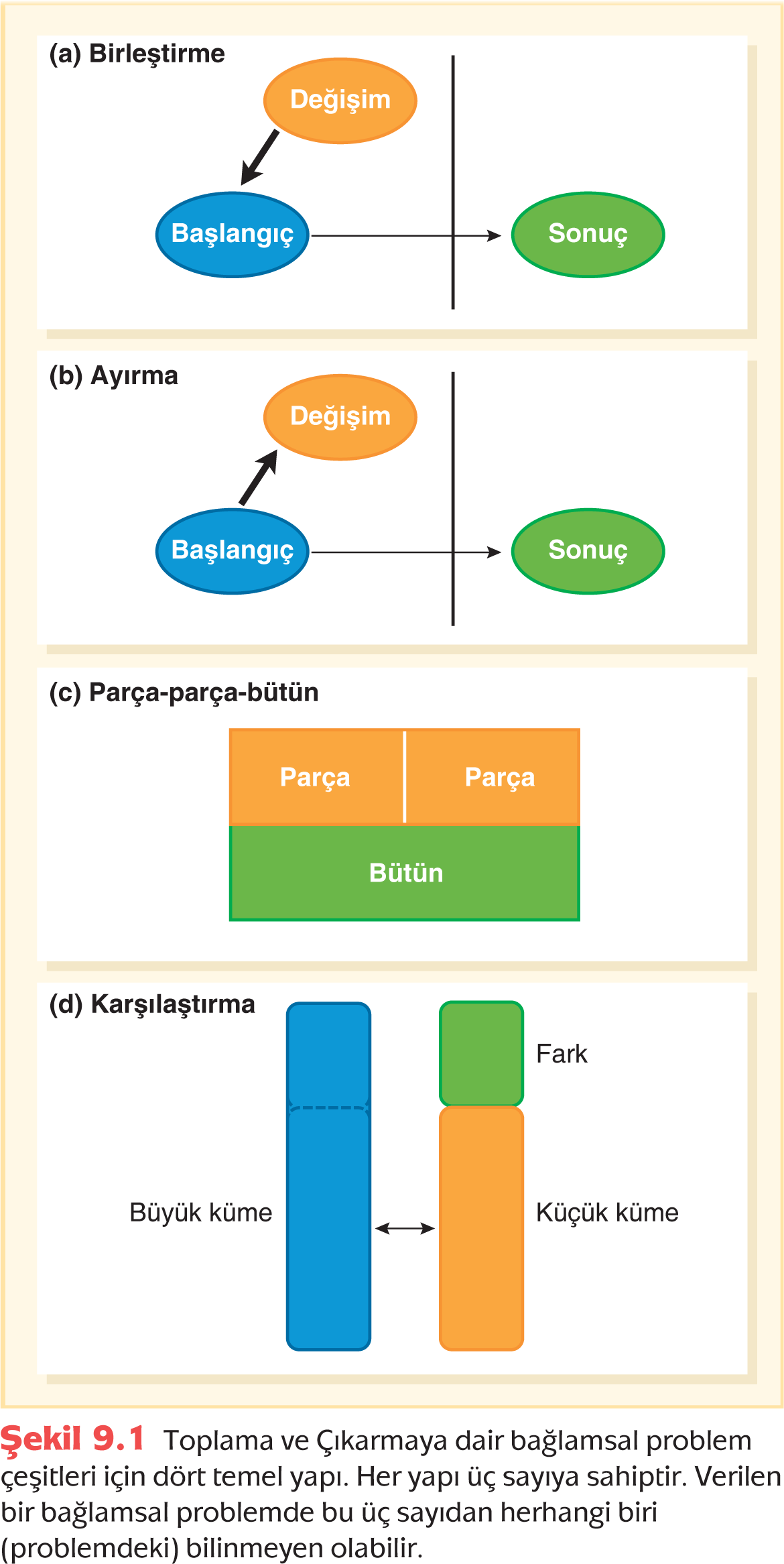 Birleştirme Problemleri
Ayırma Problemleri
Parça-Parça-Bütün Problemleri
Karşılaştırma Problemleri
Problem Zorluğu
Denklemlerin İşlemsel ve Anlamsal Formları
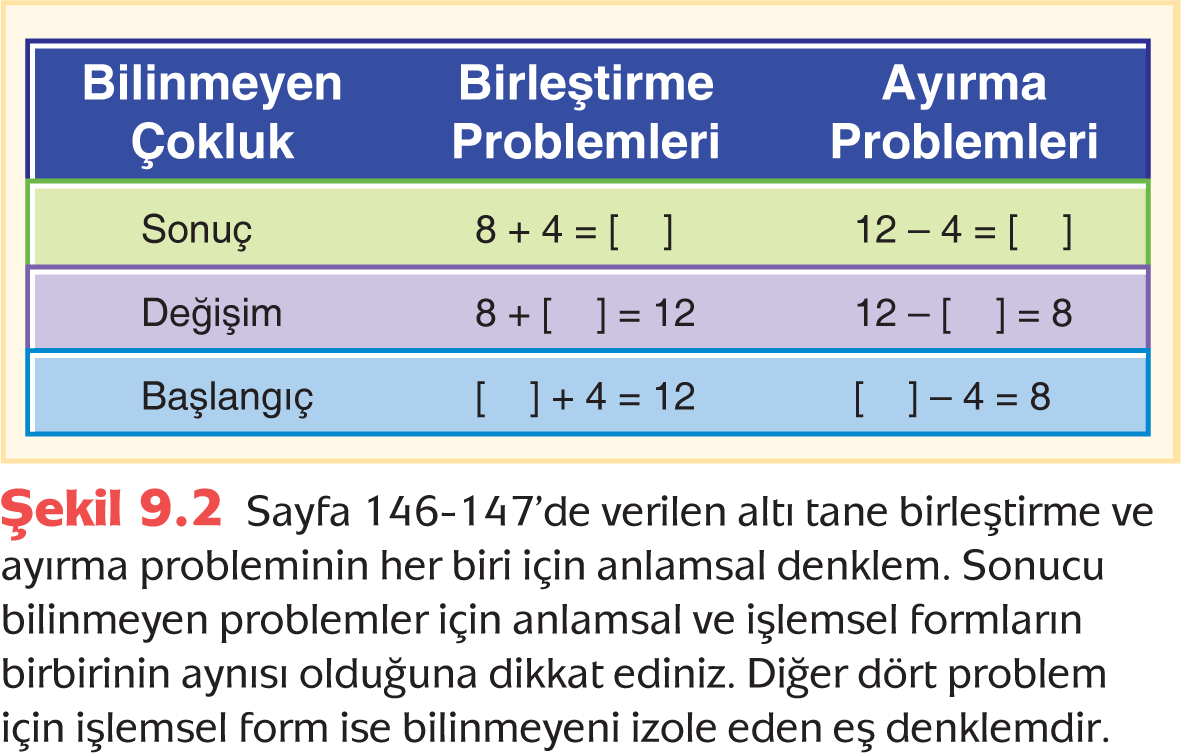 Toplama ve Çıkarmanın Öğretimi
Bağlamsal Problemler
Bağlamsal veya Sözel Problemler Üzerine Kurulu Dersler
Problemler için Sayı Seçme
Sembolizmin Tanıtılması
Model Temelli Problemler
Toplama
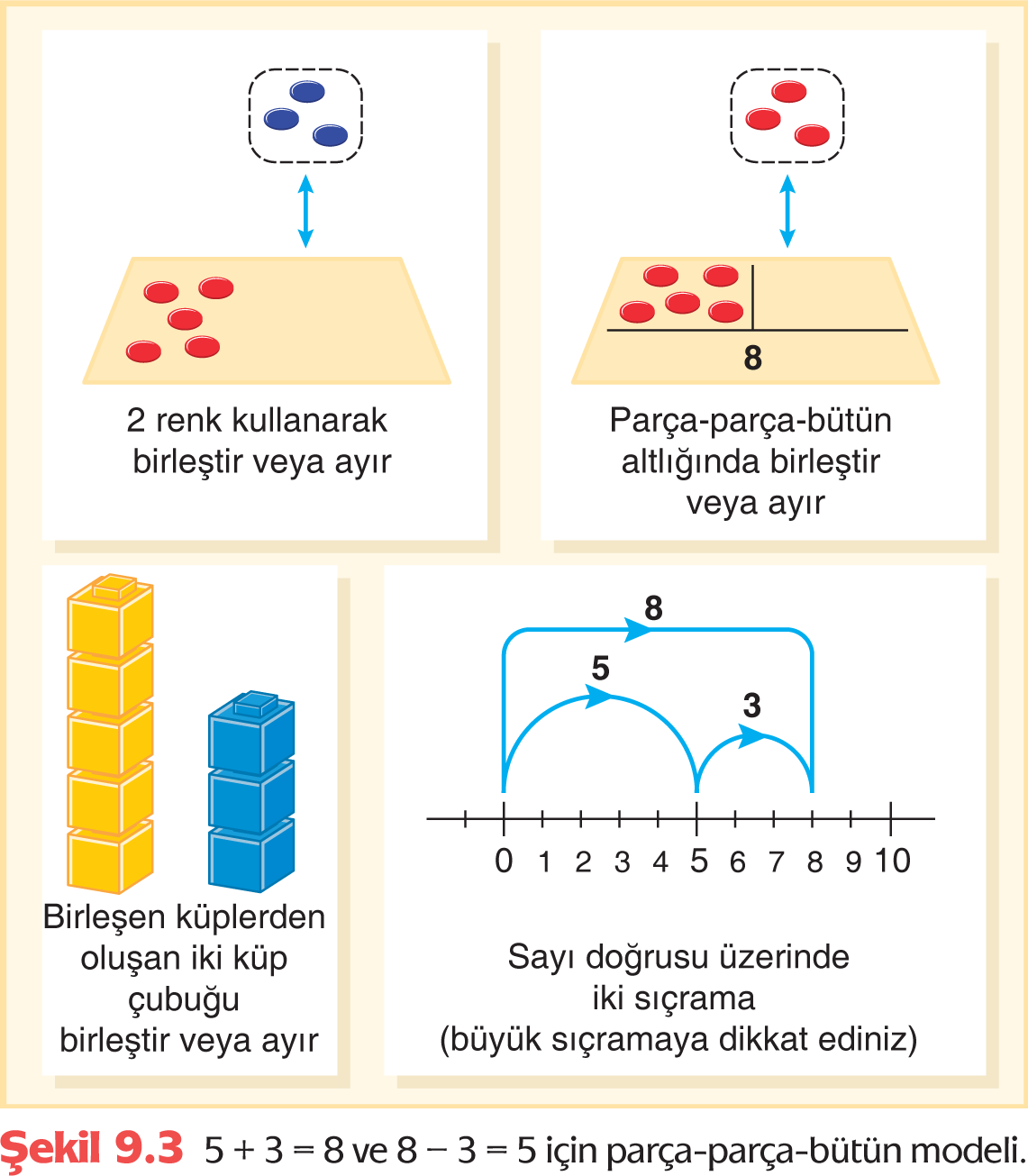 Çıkarma
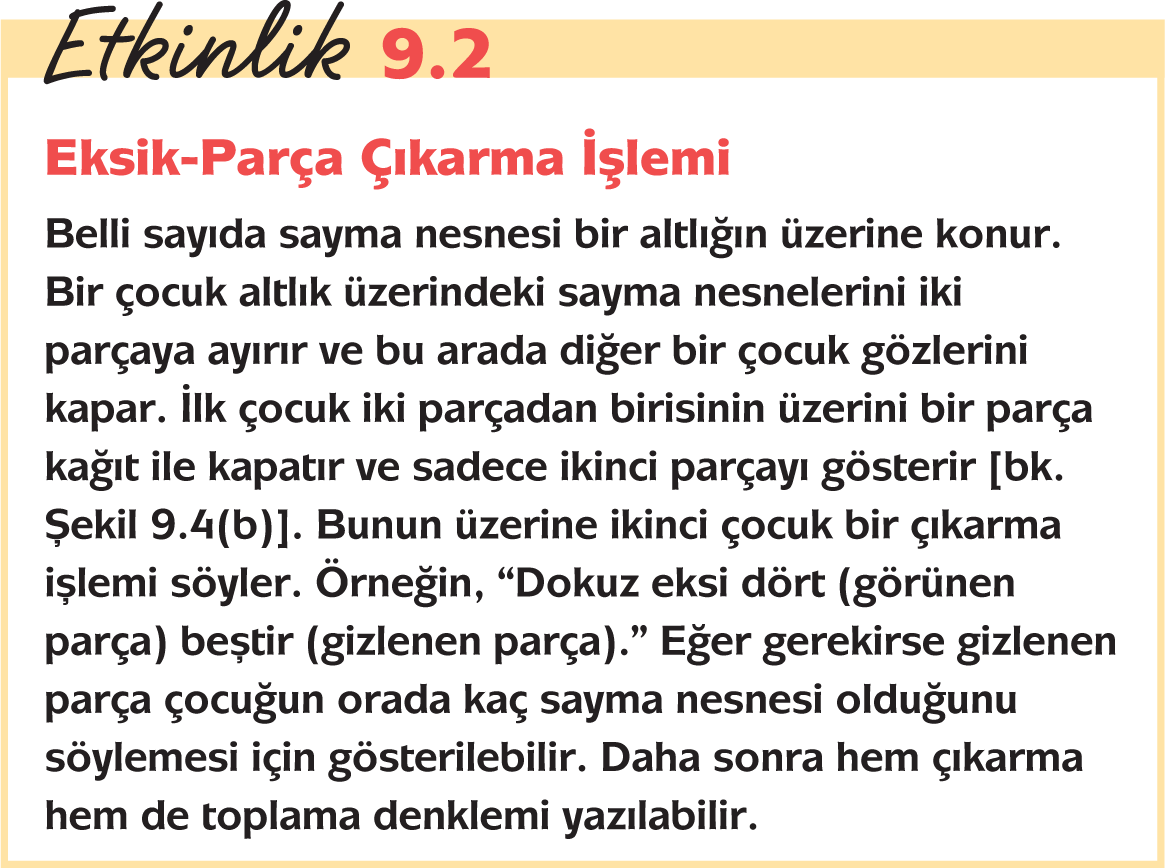 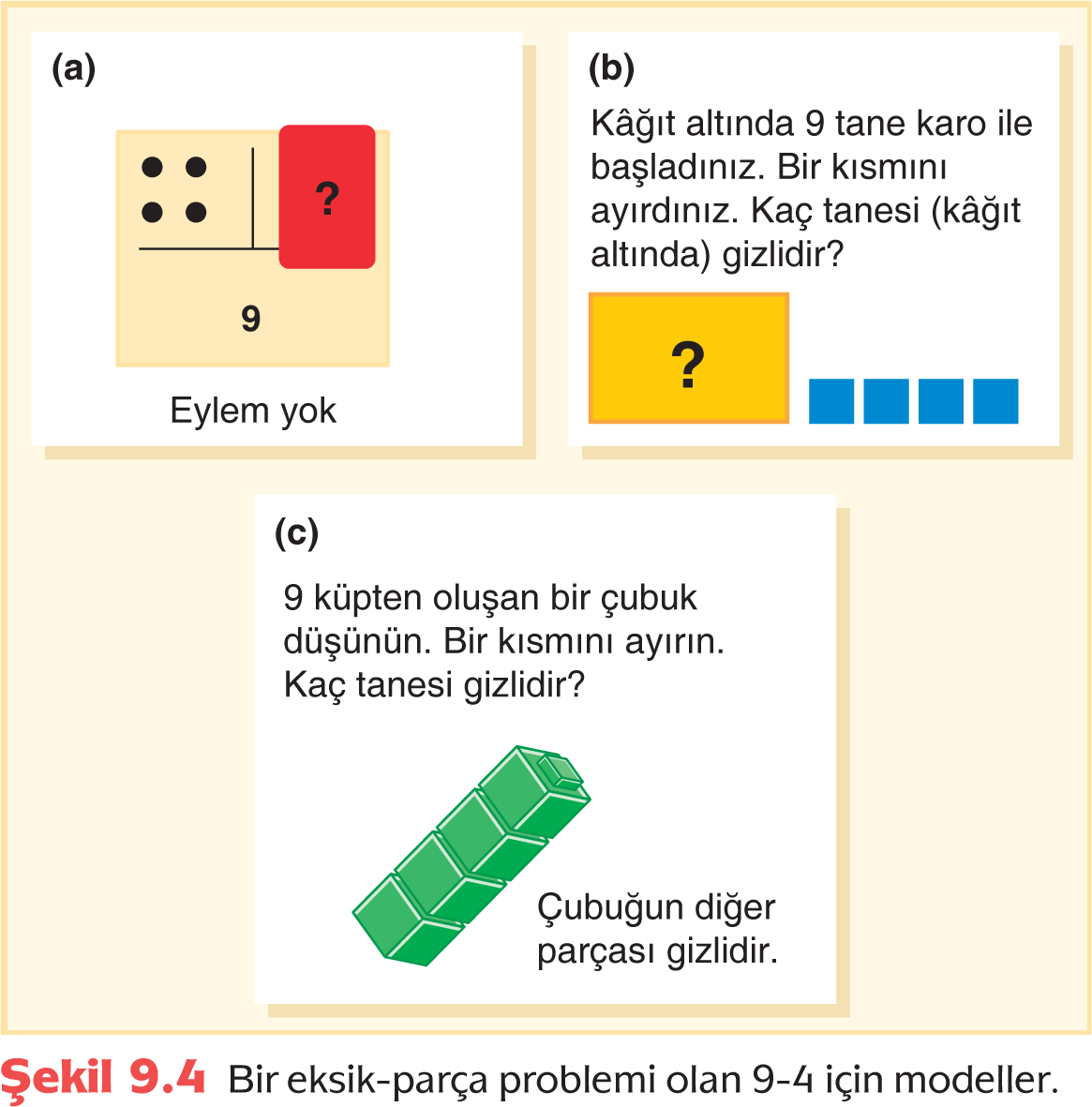 Toplama-Düşüncesiyle Çıkarma İşlemi.
Karşılaştırma Modelleri.
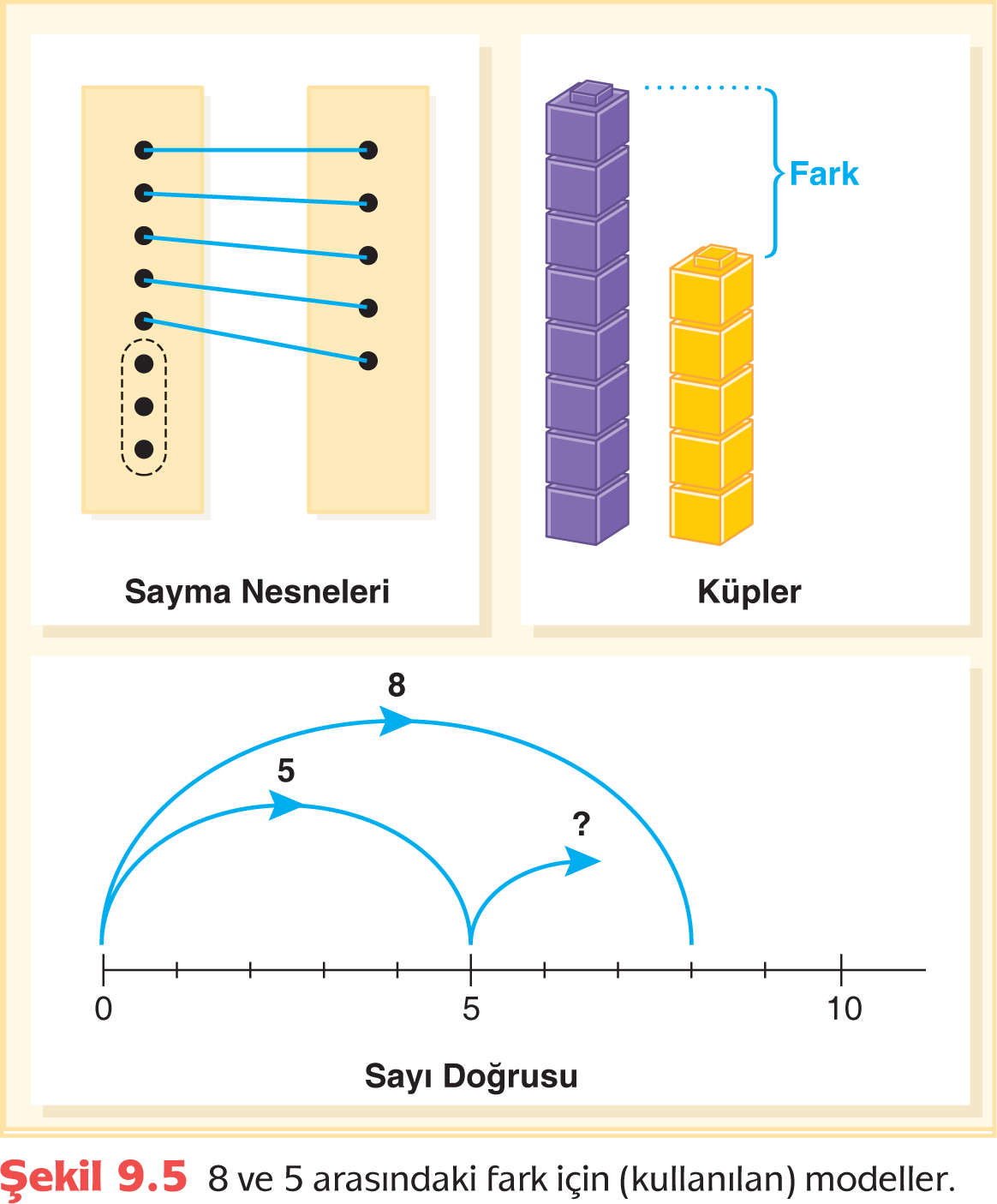 Toplama ve Çıkarmanın Özellikleri
Toplamada Değişme Özelliği
Toplamada Birleşme Özelliği
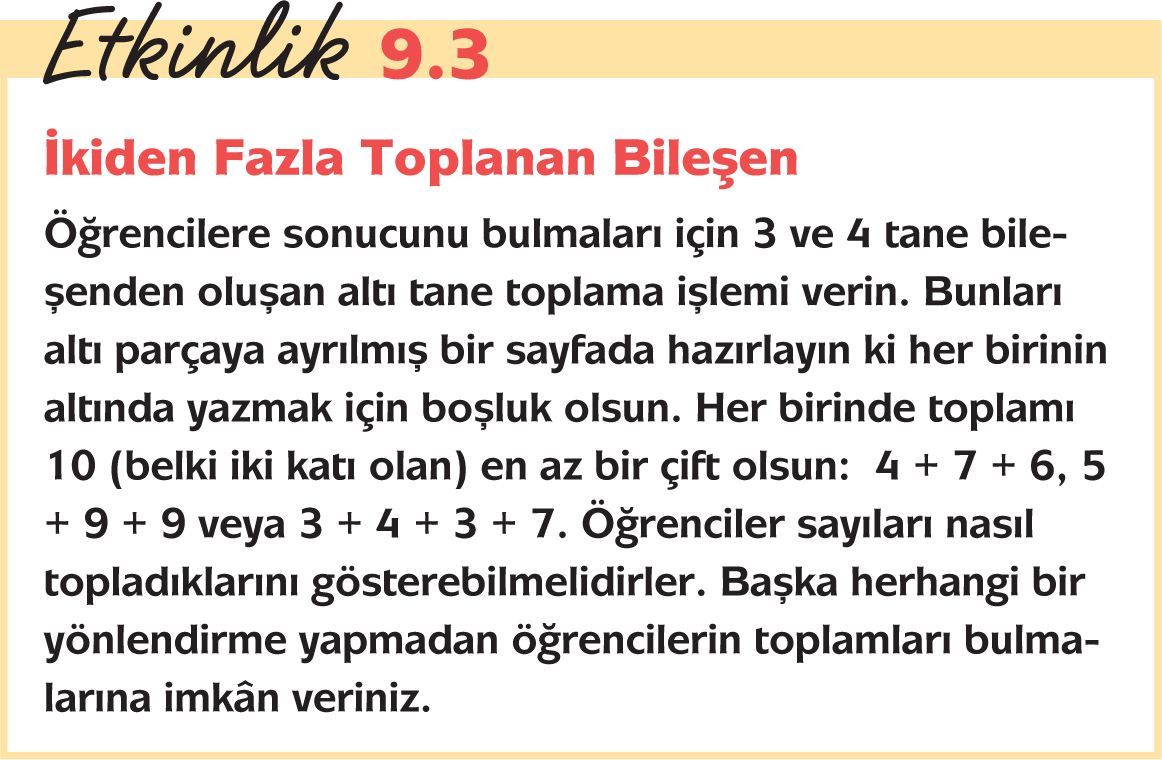 Sıfır Özelliği
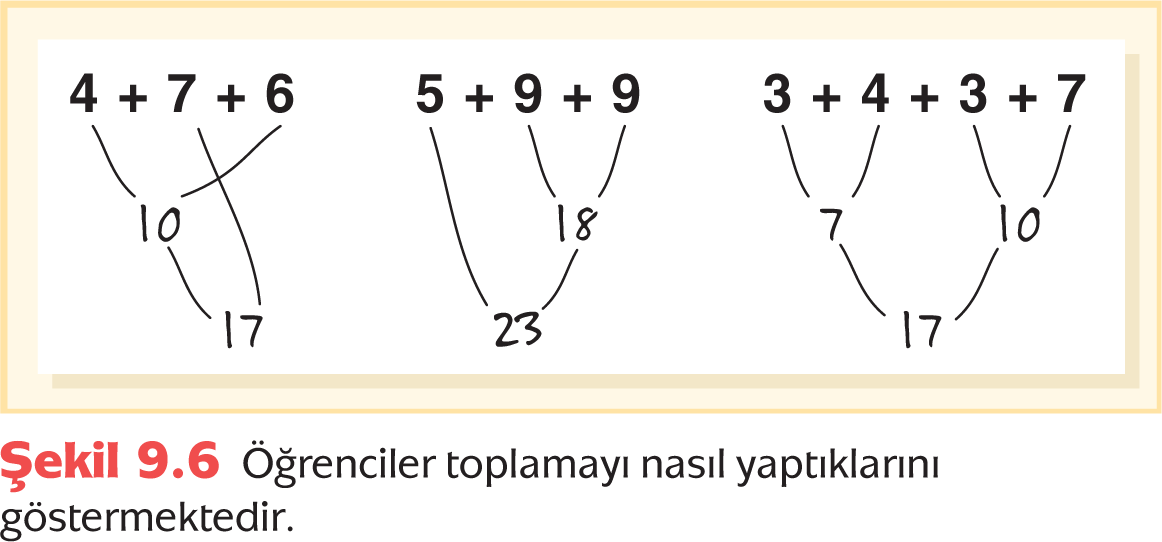 Çarpma ve Bölme Problem Yapıları
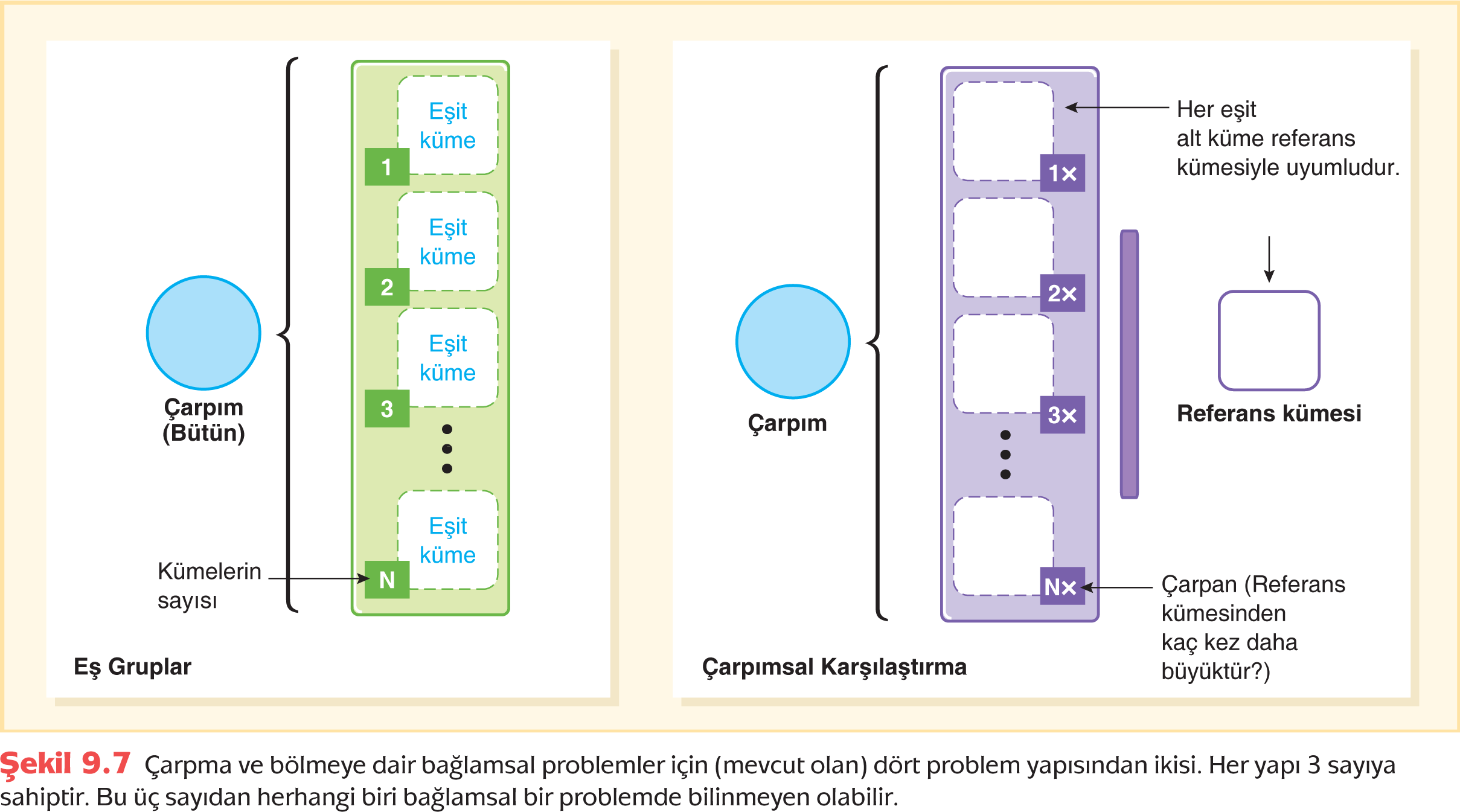 Dört Problem Yapısına Örnekler
Eş-Grup Problemleri
Karşılaştırma Problemleri
Kombinasyon Problemleri
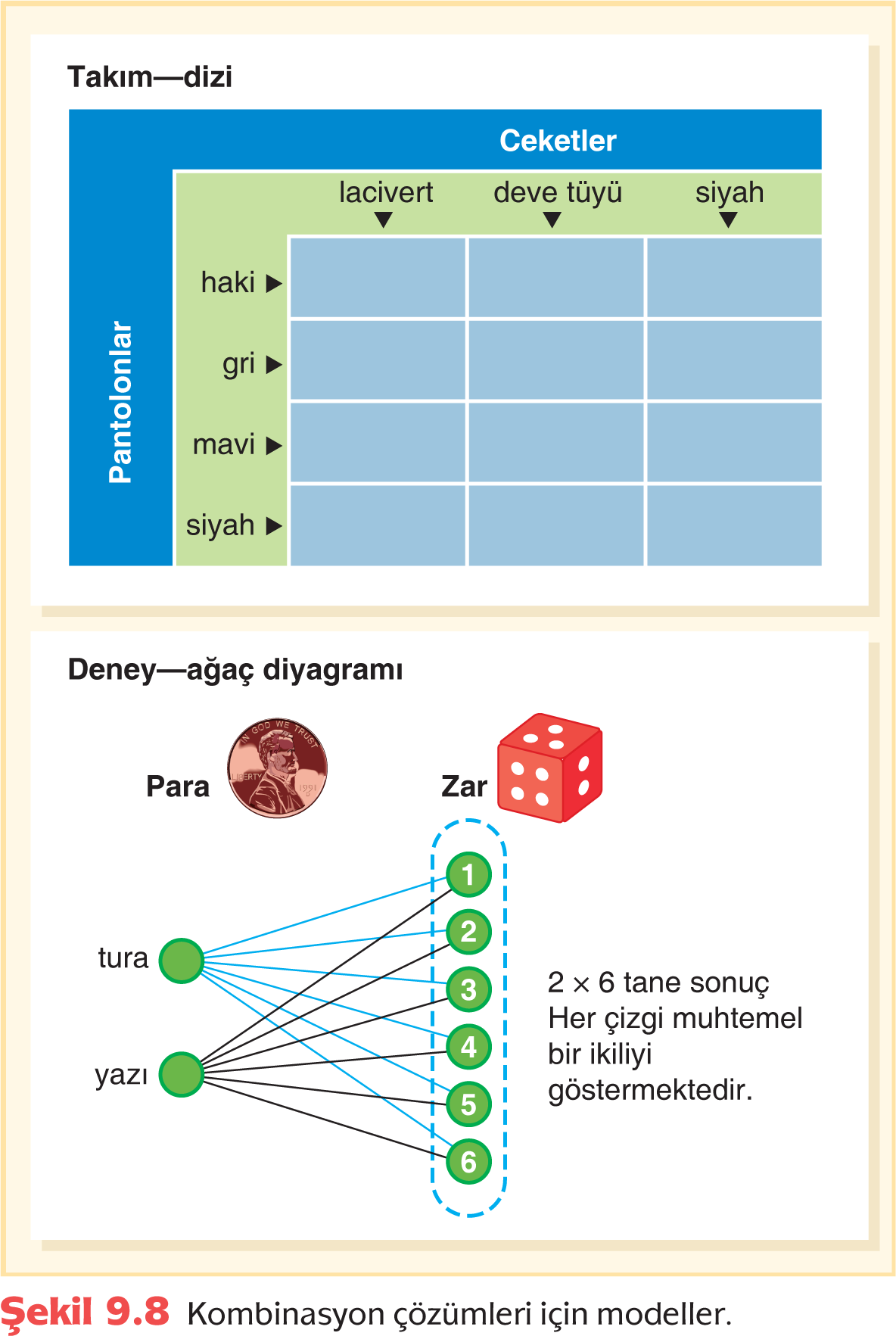 Alan ve Diğer Ölçümlerin Çarpımı Problemleri
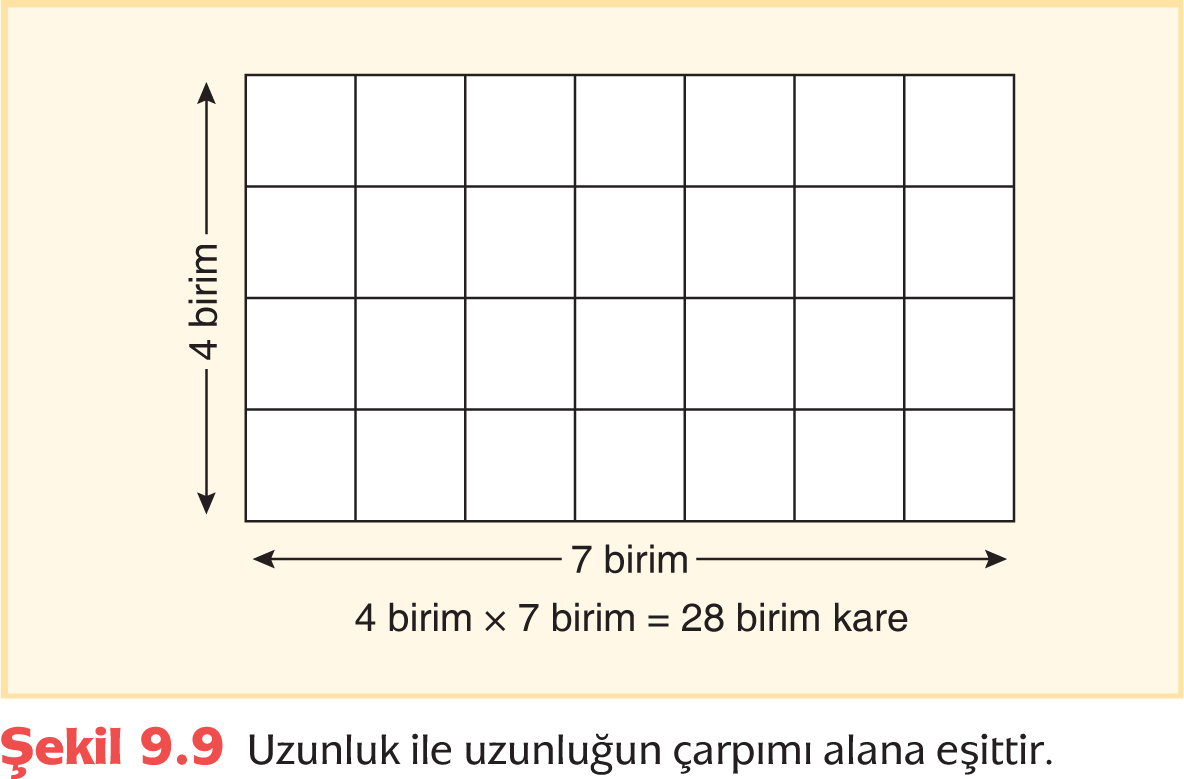 Çarpma ve Bölme Öğretimi
Bağlamsal Problemler
Çarpma ve Bölme için Sembolizm
Problemler için Sayı Seçimi
Kalanlar
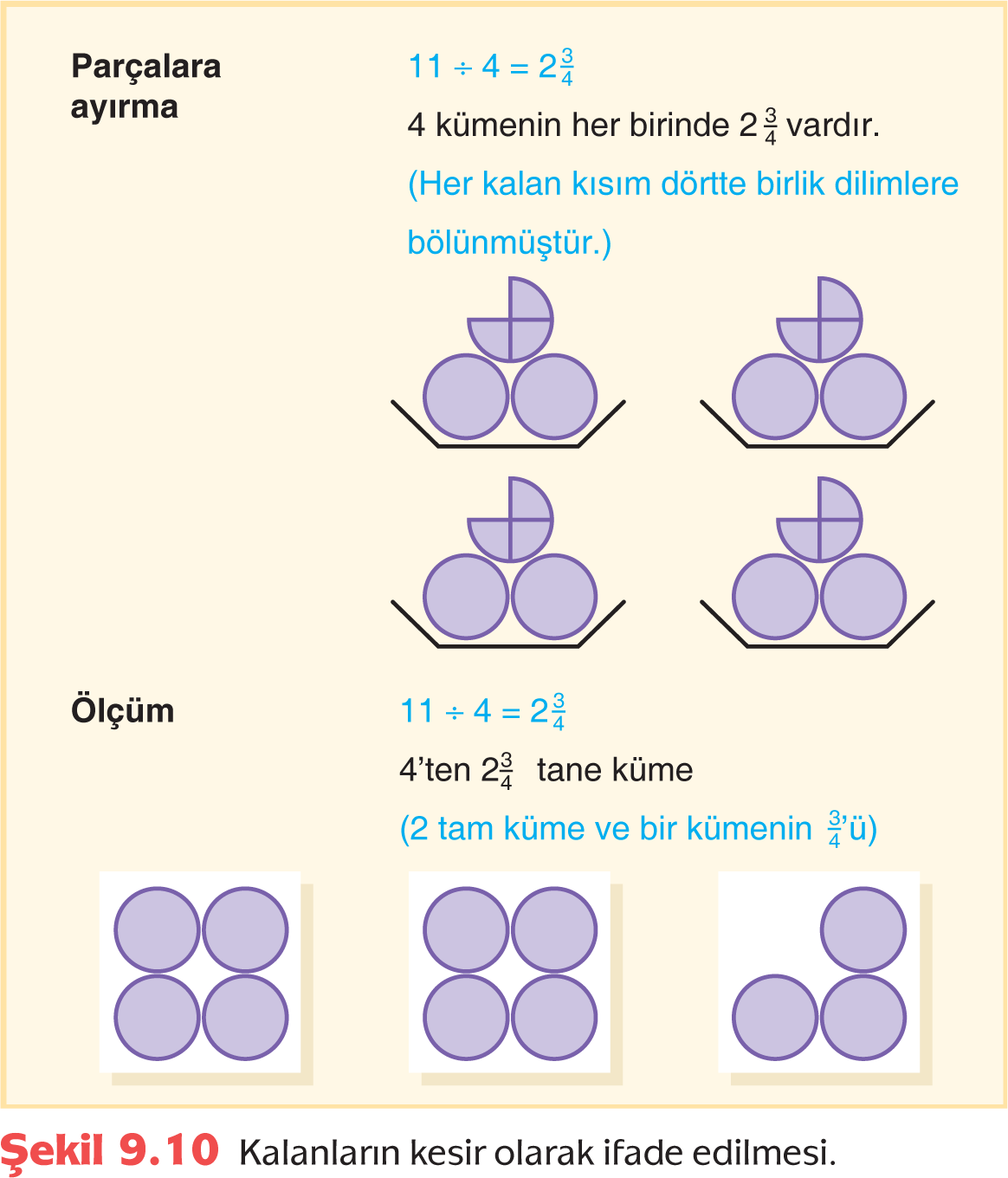 Model Temelli Problemler
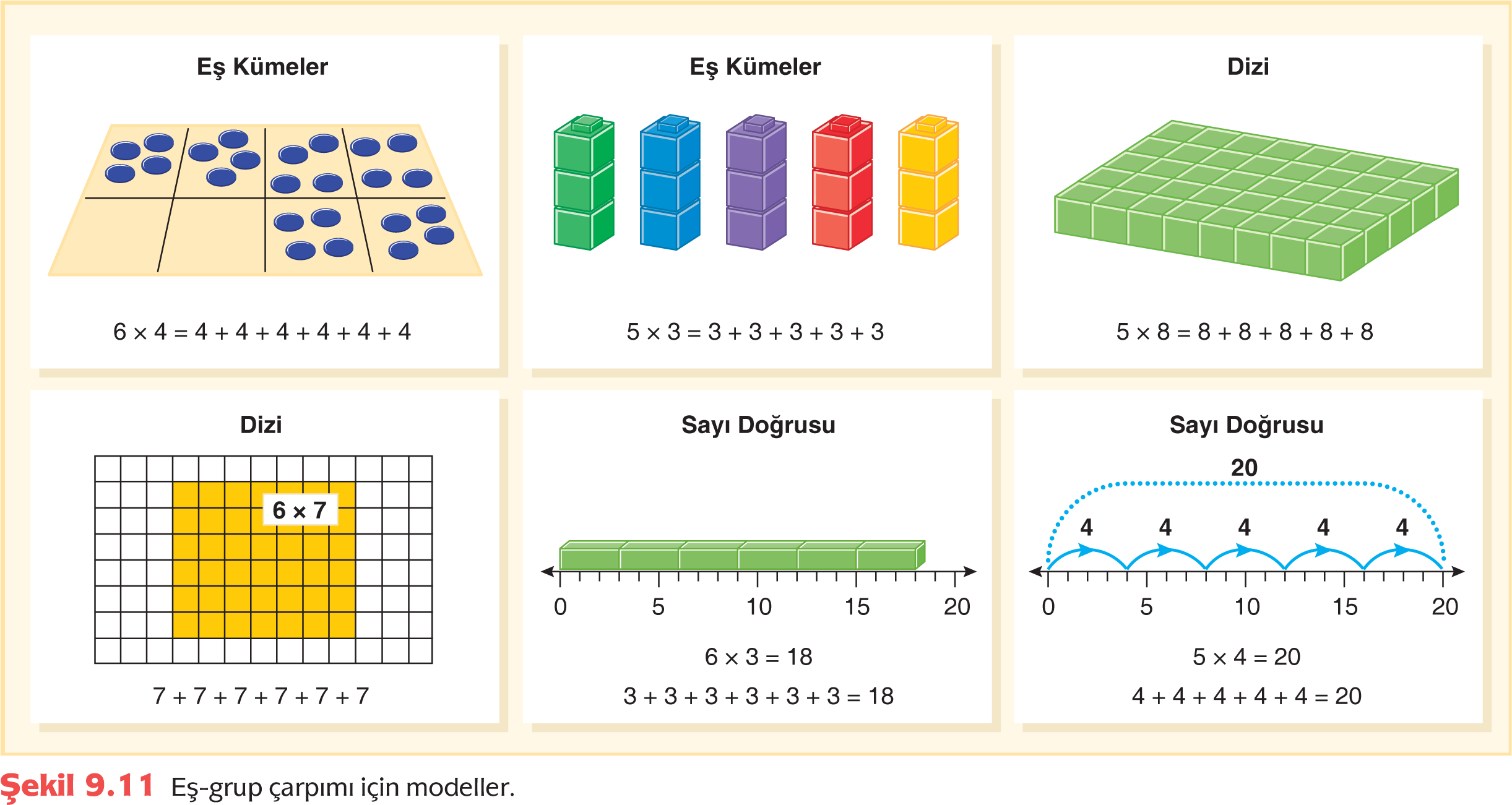 Çarpma ve Bölmenin Özellikleri
Çarpmanın Değişme ve Birleşme Özellikleri
Sıfır ve Birim Eleman Özellikleri
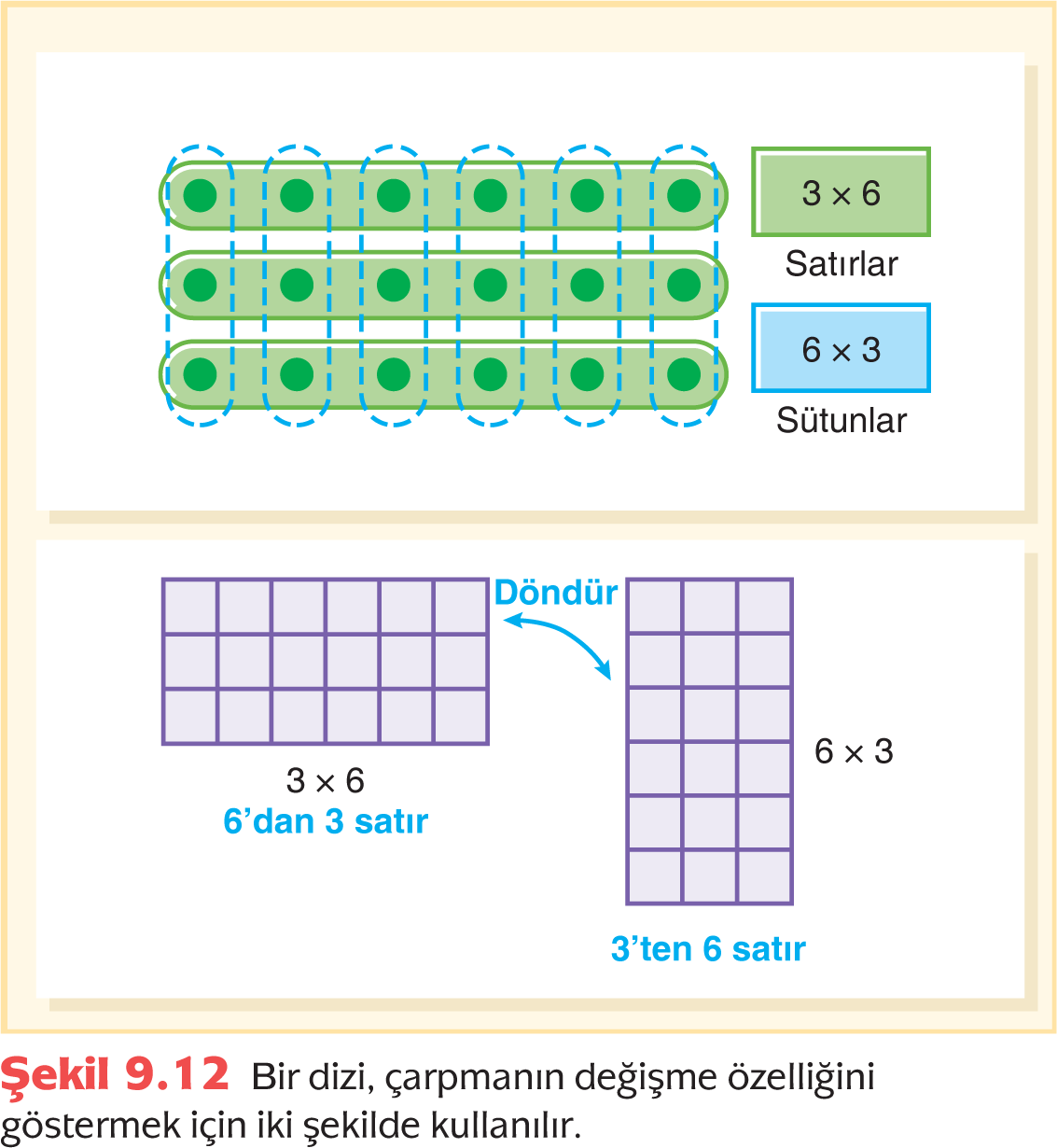 Dağılma Özelliği
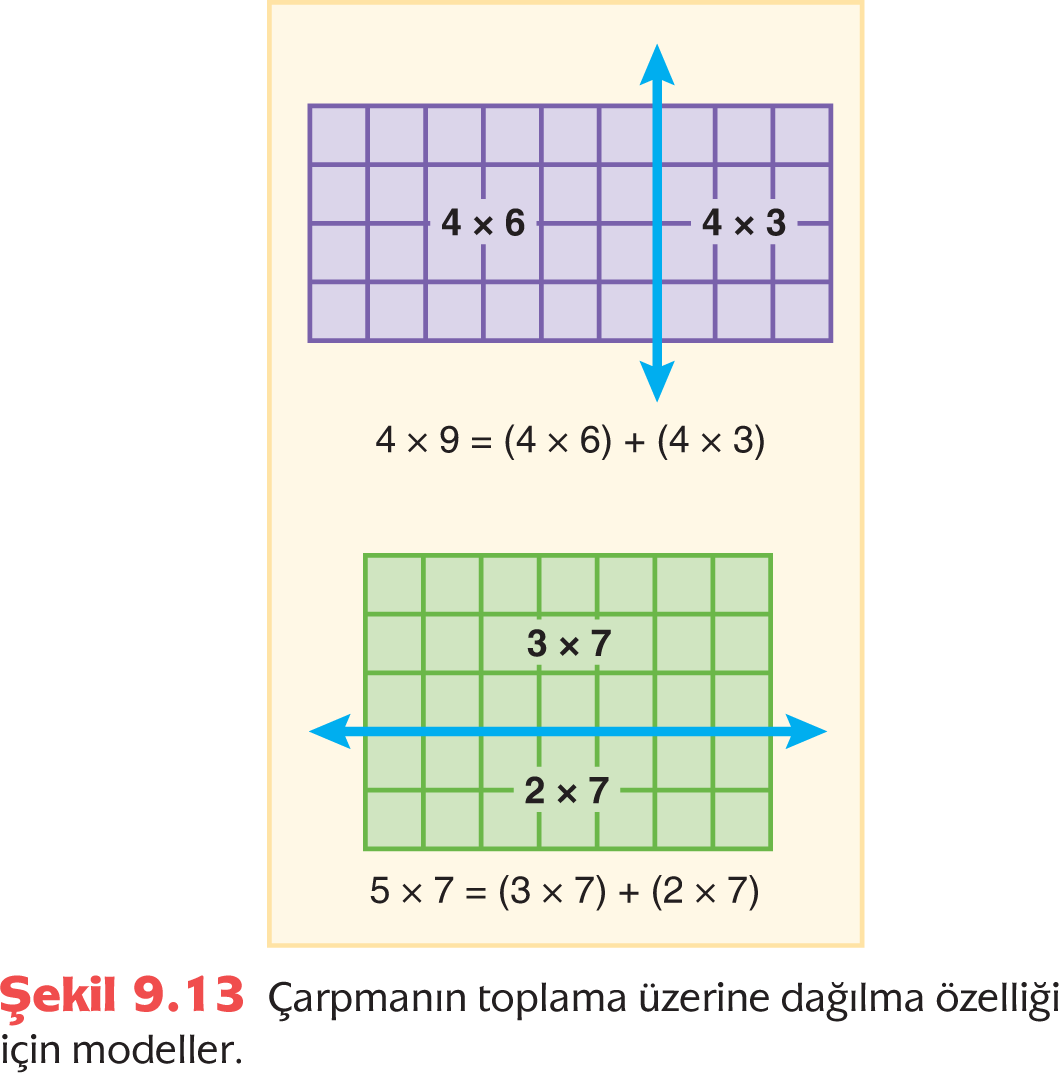 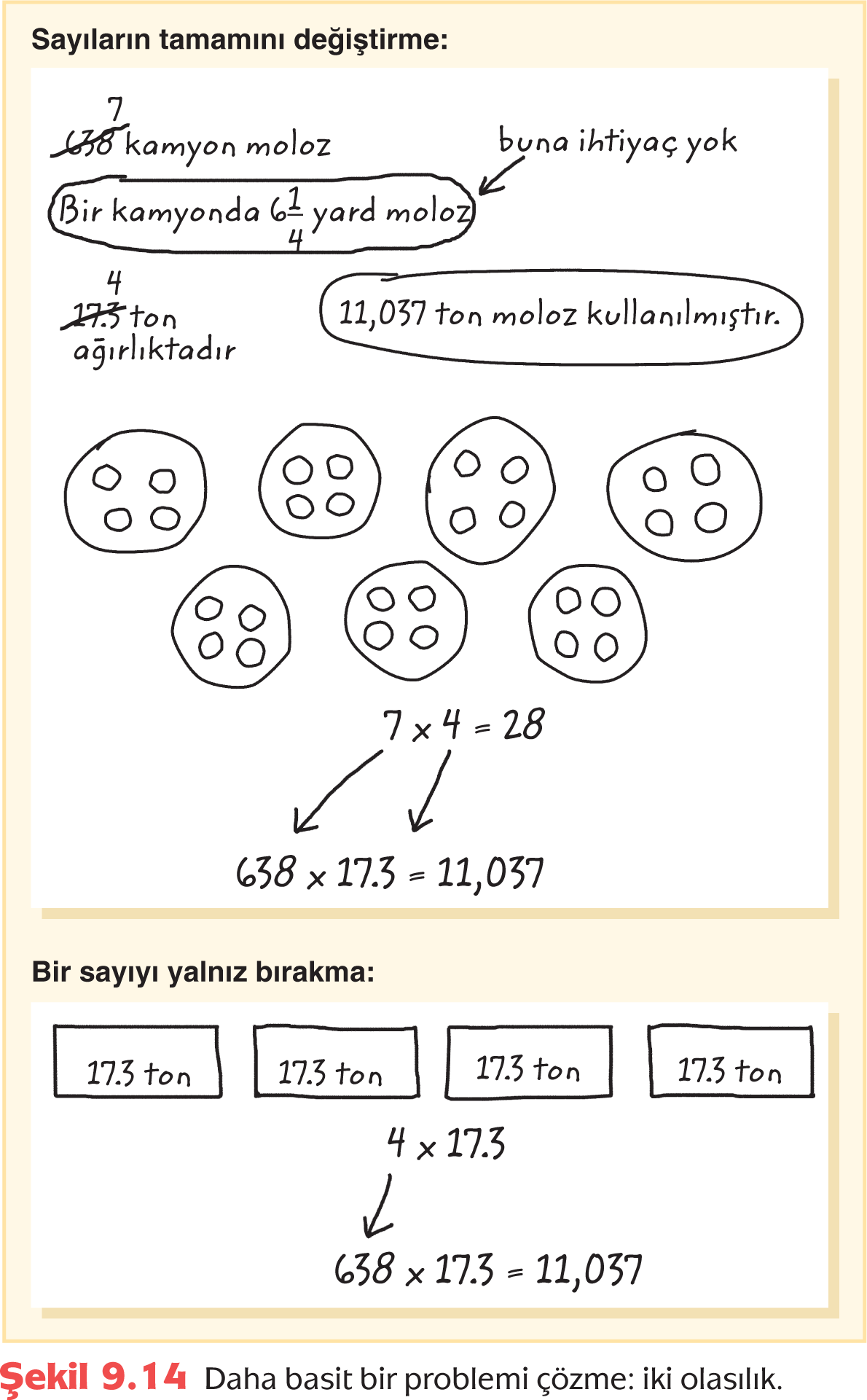 Bağlamsal Problem Çözme Stratejileri
Bağlamsal Problemleri Analiz Etme
Problemi Çözmeden Önce Cevap Hakkında Düşünmek
Daha Basit Problemi Çözmek
Dikkat: Anahtar Kelime Yöntemine Bel Bağlamaktan Sakının!
İki-Aşamalı Problemler
İlk olarak burada tartıştığımız şekilde tek adımlı problemleri analiz edebildiklerinden emin olunuz. Huinker’den (1994) alınan aşağıdaki fikirler çocukların iki problemin birbiriyle nasıl ilişkili olduğunu anlamalarına yardım etmek için tasarlanmıştır.